Escuela Normal de Educación PreescolarReflexión final del cursoPlaneación y Gestión EducativaDocente: Ramón  de Jesús Reséndiz SánchezAlejandra Haydee López Seca4ºB        NL:7Competencia del perfil de egreso: -Diseña planeaciones didácticas, aplicando sus conocimientos pedagógicos y disciplinares para responder a las  necesidades del contexto en el marco del plan y programas de estudio de la educación básica.-Genera ambientes formativos para propiciar la autonomía y promover el desarrollo de las competencias en los alumnos de educación básica.-Emplea la evaluación para intervenir en los diferentes ámbitos y momentos de la tarea educativa.-Propicia y regula espacios de aprendizaje incluyentes para todos los alumnos, con el fin de promover la convivencia, el respeto y la aceptación.-Utiliza recursos de la investigación educativa para enriquecer la práctica docente, expresando su interés por la ciencia y la propia investigación.-Usa las TIC como herramienta de enseñanza y aprendizaje
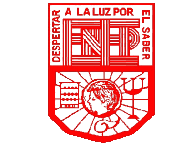 La gestión escolar incluye una serie de acciones realizadas por los actores de la comunidad de la escuela, de acuerdo con el papel que cada uno desempeña. Tales acciones deben orientarse a promover condiciones, ambientes y procesos coherentes para que los estudiantes adquieran las capacidades, habilidades y actitudes necesarias para su desarrollo integral, en el nivel educativo de que se trate. 
La gestión, como un campo emergente, debe distinguirse de la administración y no confundirla con ésta o banalizarla. En este sentido, pueden existir prácticas administrativas burocráticas o clásicas, sin ser prácticas de gestión.  La gestión educativa requiere de competencias para articular conocimientos y acción; ética y eficacia; política y administración, como componentes de éstas. En ese sentido, el curso de Planeación y gestión educativa que se desarrolla en el séptimo semestre pretende que el futuro docente de educación básica reconozca que la gestión educativa es esencial para el logro de los propósitos de la escuela, a partir de la identificación de sus condiciones y cultura particulares, de manera que sea capaz de participar en el funcionamiento eficaz de la institución y apoyar su proyecto de desarrollo.
Considero que toda escuela debe tener una gestión, ya que ésta es la que permite que todo se lleve de manera organizada y con un gran compromiso de parte de todo aquel individuo interno a la institución. Las escuelas efectivas y el éxito de sus procesos se fundamentan en una buena gestión que incide en el clima organizacional, en las formas de liderazgo y conducción institucionales, en el aprovechamiento optimo de los recursos humanos y del tiempo, en la planificación de tareas y la distribución del trabajo y se productividad, en la eficiencia de la administración y el rendimiento de los recursos materiales, y en pocas palabras, en la calidad de cada uno de los procesos que se instituyen al interior de las mismas. Es necesario establecer una política educativa que pida cuentas, pero que brinde apoyos para que la gestión se vincule con la calidad educativa, para generar valor agregado para la comunidad educativa y para la sociedad. Es por ello, que si la calidad educativa consiste en el logro de los propósitos educativos y en la satisfacción de las necesidades de aprendizaje, entonces la gestión educativa de calidad será aquella que contribuya a la creación de condiciones para la satisfacción de estas necesidades y al cumplimiento de dichos.
Durante las diferentes jornadas de práctica, en relación a la gestión, se cuenta con la ruta de mejora, la cual tubo punto de partida de acuerdo a las diferentes problemáticas que se tienen dentro del jardín de niños. Una vez identificada esta problemática, la directora con apoyo de las maestras fijaron los objetivos para posteriormente diseñar las diferentes actividades apropiadas para el logro de los objetivos.
La directora tiene el papel de gestionar todos aquellos recursos que se iban a necesitar para llevar a cabo estas actividades, como lo fueron diferentes instrumentos o utensilios para la implementación de clubes, así como también visitas a museos.